12 апреля – День космонавтики
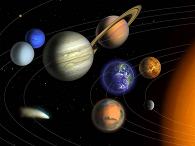 Циолковский К.Э.
Королёв  С.П.
Собаки-космонавты
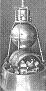 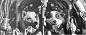 Гагарин Ю.А.
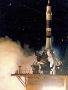 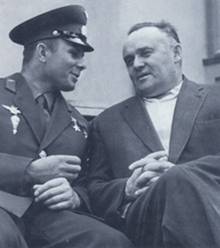 Леонов А.А.
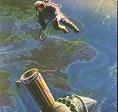 Волынов Б.В.
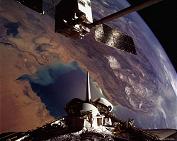 Лазарев  В.Г.
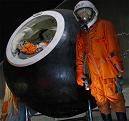 Титов Г.С.
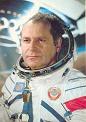 Космическая еда
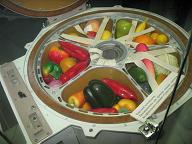 Космонавты СССР
И вновь в неведомые далиКорабль космический взлетит…
Презентация к классному часу по теме «12 апреля- День космонавтики»Подготовила Козленко Т.В., учитель физики В работе использовала ресурсы сети Интернет